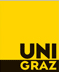 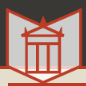 Branko Tošović  Institut für Slawistik der Karl-Franzens Universität Grazhttp://www-gewi.kfunigraz.ac.at/gralisbranko.tosovic@uni-graz.at Ćopićeva poetičnost prostora
Šesti Ćopićev simpozijum 
„Ćopićeva poetika prostora“
Beograd  
8–10. septembar 2016. godine
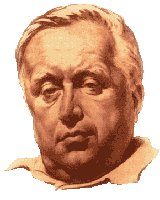 Sadržaj
Branko Ćopić 
(1915–1984)
Šta je poetika prostora 
Tipovi prostora
Vrste Ćopićevog poetskog prostora
Pojavni oblici Ćopićeve poetizacije prostora
Mjesec i mjesečina
2
Poetika prostora
Umjetničko opserviranje, osmišljavanje i izražavanje realnog ili fiktivnog toposa
Realni i fiktivni prostor
Čovjekov spoljni i unutrašnji prostor 
Toponimski prostor
Fitonimski prostor
Zoonimski prostor
Spacijalni atributi
3
Ćopićeva poetizacija prostora
Pojavni oblici (43)
4
1. ono što je u odnosu na čovjeka gore locirano: prije svega nebo, mjesec, mjesečina7, sunce2, oblak, zvijezde2, kosmos1
5
2. ono što je u odnosu na čovjeka dolje locirano (zemlja kao ‛tle’, temelj, rupa, jaruga, ponor, do1, dolina2, podrum, ambar, bunar1, podzemlje, dno, korijenje1)
6
3. ono što je vertikalno markirano: planina4 (Grmeč1, Kozara2, Prkosi1, Kilimandžaro2), gora, brdo, vrh, visoravan, visina, kula1, panj1)
7
4. ono što je isključivo vertikalni artefakt: svijeća, ikona1, verige na ognjištu, padobran1, kišobran, sat na zidu, zavjesa, zastor, zvono1, pečat1, slika i okvir1)
8
5. ono što je pretežno vertikalni artefakt: ormar, polica, sanduk, lampa1, fenjer, svjetiljka1, ogledalo, lončić1, spomenik2, bure(ence) 2, boca1
9
Mjesec i mjesečina
10
11
12
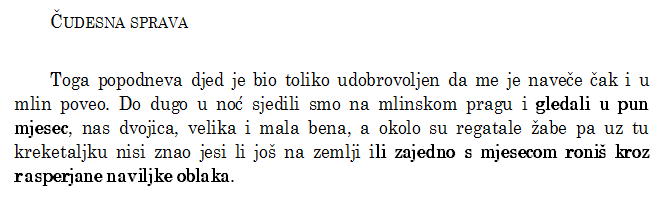 13
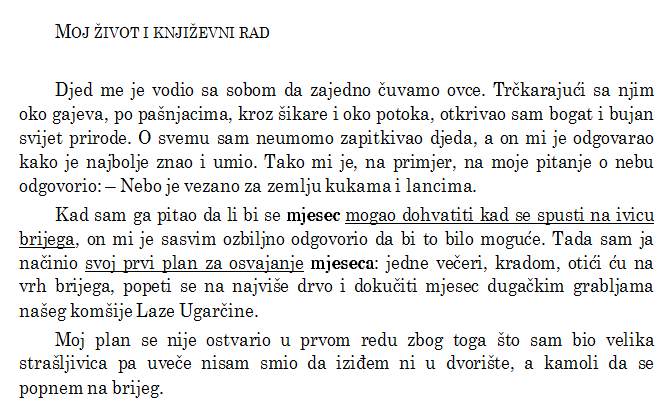 14
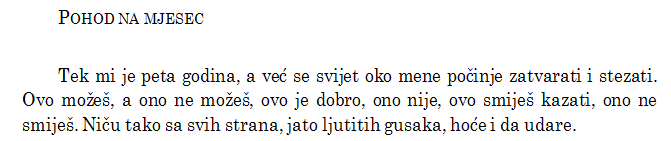 15
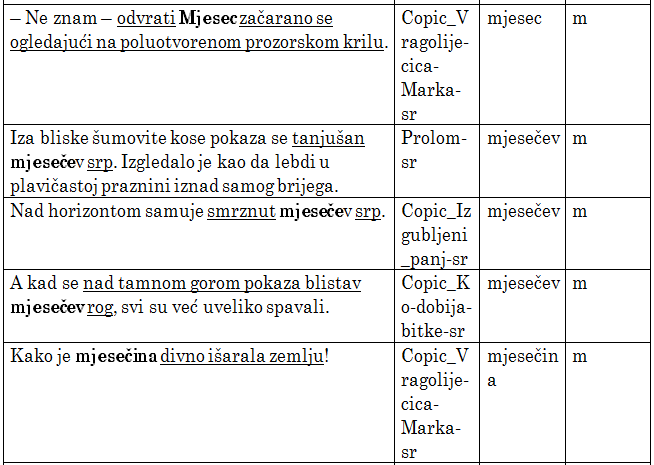 16
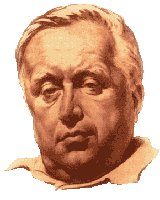 Literatura
Branko Ćopić 
(1915–1984)
Idri­zo­vić 1981: Idri­zo­vić, Muris (ur.). Kri­ti­ča­ri o Bran­ku Ćopi­ću. Sara­je­vo: Svje­tlost. 253 s.
Jev­tić 2000: Jev­tić, Miloš. Pri­po­ve­da­nja Bran­ka Ćopi­ća. Banja Luka: Glas srp­ski. 159 s. 
Popo­vić 2009: Popo­vić, Rado­van. Put do mosta. Beo­grad: Slu­žbe­ni gla­snik. 159 s.
Sabra­na dela [Ćopić 1985]: Ćopić, Bran­ko. Sabra­na dela. Tom I–XV. Ur. Vuk Krnje­vić. Beo­grad – Sara­je­vo: Pro­sve­ta – Svje­tlost – Vese­lin Masle­ša.
17